Duke of Edinburgh’s Award

Bronze First Aid Training
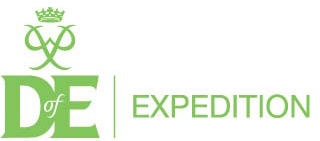 Purposes of First Aid
Preserve life

Prevent further injury

Promote recovery
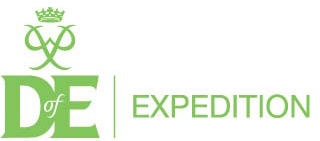 Principles of First Aid
Stay calm

Assess the situation

Carry out a primary survey – D R A B

Identify the injury or illness
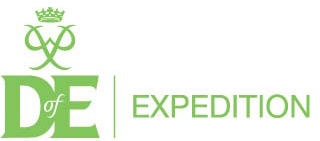 Principles of First Aid cont
Give easy, appropriate and adequate treatment in a sensible order of priority -
			Breathing, Bleeding, Burns, Bones

If casualty is not breathing & you need to commence CPR, call for help before you start

Organise removal of casualty to secondary care where appropriate

Make and pass on a report
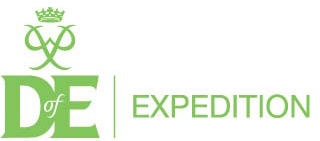 Most Common Expedition Injuries
Blisters
Cuts & abrasions
Burns & scalds
Sprains
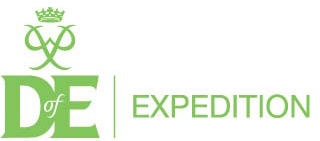 Blisters
Treatment:


If friction but no blister – cover affected & surrounding area with plaster, moleskin or other thin adhesive tape



If blister has developed, pad it & apply clean dressing
Prevention: 

Ensure footwear is broken in



Wear good walking socks, clean & dry



Change into dry socks & different footwear at campsite



STOP IMMEDIATELY if you begin to feel discomfort
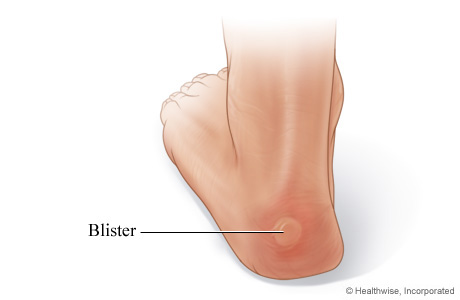 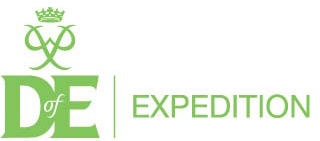 Minor Cuts & Abrasions
Treatment:

Clean with fresh water, ideally running and cold

Do not use cotton wool as this can leave traces in the wound

Use a plaster or bandage depending on size of wound
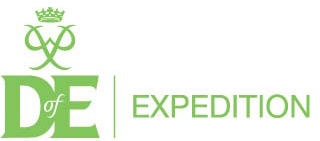 Minor Burns & Scalds
Prevention:

Always take care when cooking


Always place the stove on the ground, never on a picnic table or other elevated surface


Ensure the whole group is aware of hot pans and boiling water

Avoid spillages


Always take burns seriously and report to a supervisor
Treatment:

Immerse in cold, running water for at least 10 mins
 

Remove any rings from fingers, watches or bracelets from wrists


Cover with a sterile, non-fluffy dressing, clear cling film or small plastic bag


DO NOT apply creams, lotions or fat to the injury
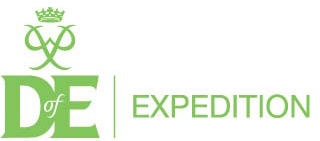 Sunburn
Prevention:

Cover up

Apply water-resistant sun block every few hours



Treatment:

Treat as a minor burn and inform your supervisor
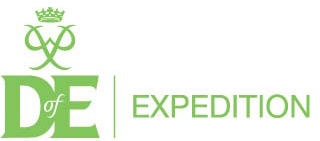 Insect Bites
Prevention:

Use insect repellent


Treatment:

Keep clean and treat as minor abrasion

Some people suffer a reaction to bites – report this to your supervisor

If known to suffer a reaction, keep anti-histamine cream or tablets in your personal first aid kit and use as necessary
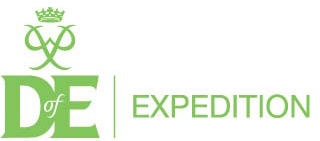 Sprains
Treatment:
R
I
C
E
est
ce
ompression
levation
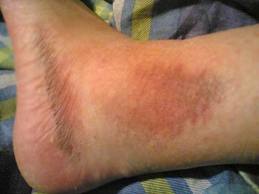 Stop and rest

Apply a damp towel or t-shirt to help reduce swelling

Elevate injured limb to reduce swelling

If the pain does not ease, treat as a more serious sprain or fracture
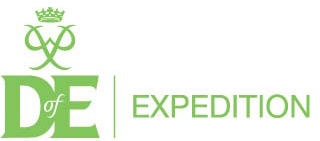 Other Common Issues
Ticks and Asthma
Asthma
What to look for:

Difficulty breathing
Wheezy breath
Pale, clammy skin
Grey or blue lips
Difficulty breathing
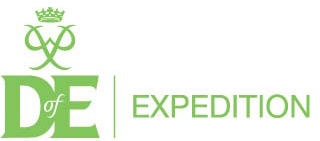 Asthma
Keep calm
Sit patient upright
Help patient use inhaler
If attack is severe or lasts a long time call 999
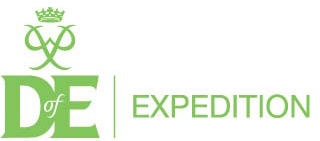 Ticks
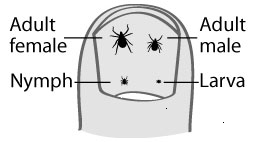 Ticks are small blood sucking insects that can carry infectious diseases such as Lyme’s disease.

Found in open countryside, especially in long grass and bracken.

Can be very small and difficult to see. Keep an eye out on your clothing and your team’s for ticks.
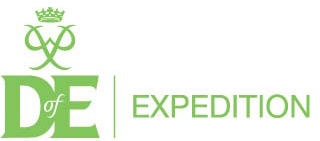 Ticks
At the end of the day check for ticks, especially in areas such as armpits, belly button and back of the knees.

A shower will remove any that are not yet attached.

You can cut down the risk of picking up ticks by applying insect repellent and wearing long trousers, tucked into your socks.
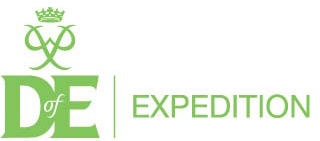 Ticks
If you get a tick bite remove the tick using a special tick removal tool. Ensure the head is removed.

			If you get a swelling or a rash or 			feel unwell see your doctor.




Symptoms may develop up to 
2 weeks after being bitten.
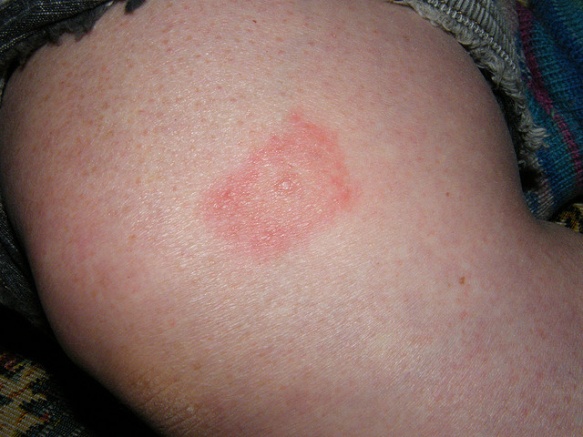 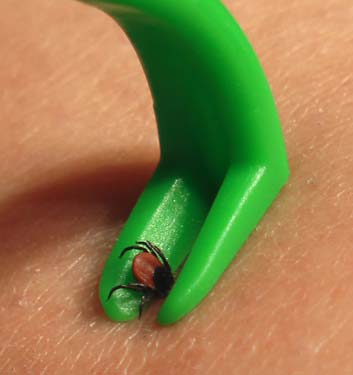 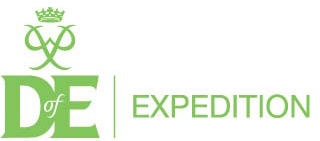